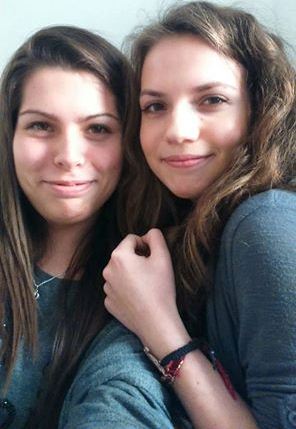 Erdősi Debóra
Németh Tímea
Közösségi szolgálat
Közgázos diákok vagyunk és ebben a prezentációban foglaltuk össze röviden élményeinket, amelyeket a közösségi szolgálat teljesítése alatt szereztünk.
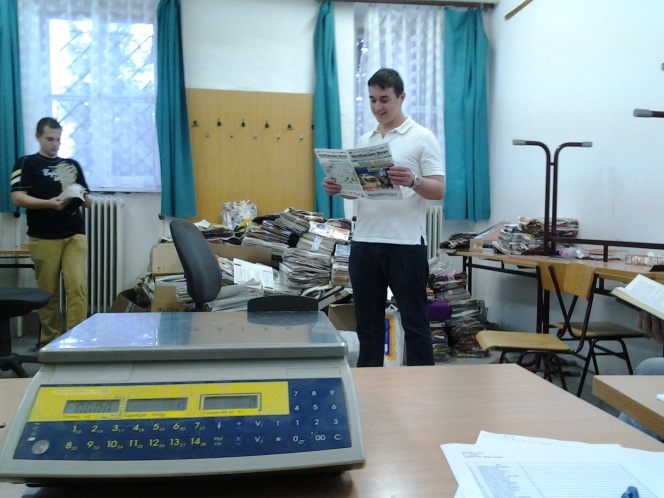 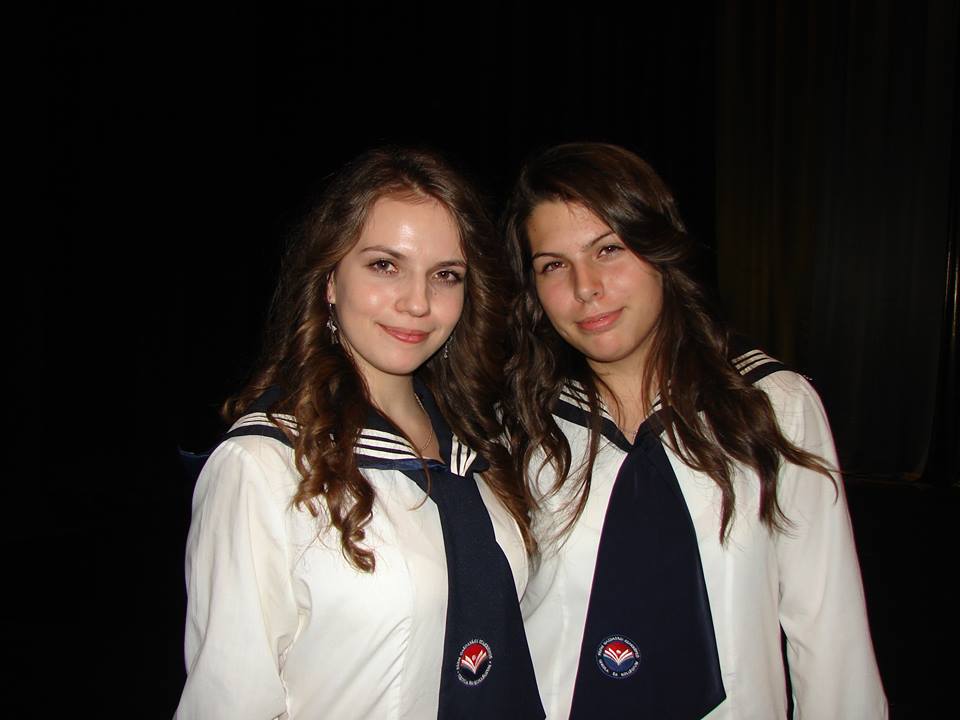 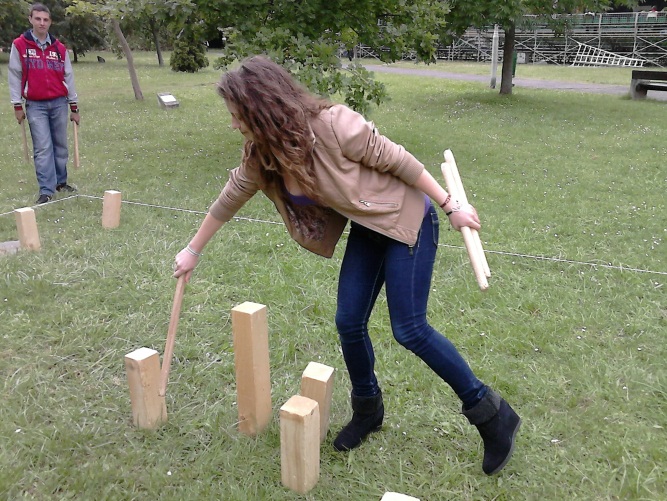 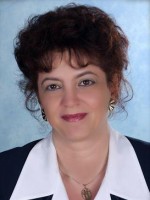 A mi iskolánkban Radványi Éva tanárnő felelős a közösségi szolgálatért. Amikor 9.-esek voltunk ő tájékoztatott minket annak céljairól, szabályairól, feltételeiről.
PAPÍRGYŰJTÉS
A mi iskolánk Ökoiskola, ezért minden évben rendszeresen rendezünk papírgyűjtést, hogy az újrahasznosításra kerüljön és ezáltal is védjük a környezetet. Mindig a mi osztályunk szervezi, így mi is ki tudtuk venni a részünket e feladatból. Ez egy verseny is az osztályok között, hogy melyik osztály tud több papírt gyűjteni. A tét: a győztes osztály a kirándulásra 1 ajándék napot kap.
A mi feladatunk ilyenkor a papír összegyűjtése, lemérése és a kapott adatok összegzése.
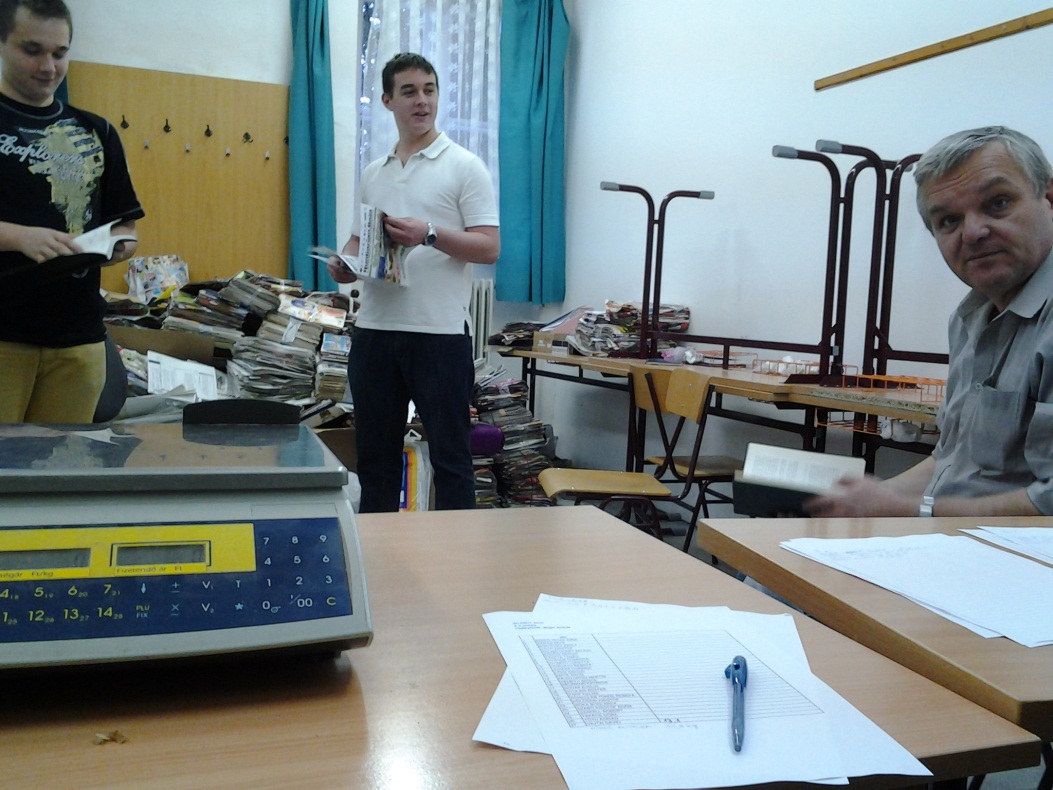 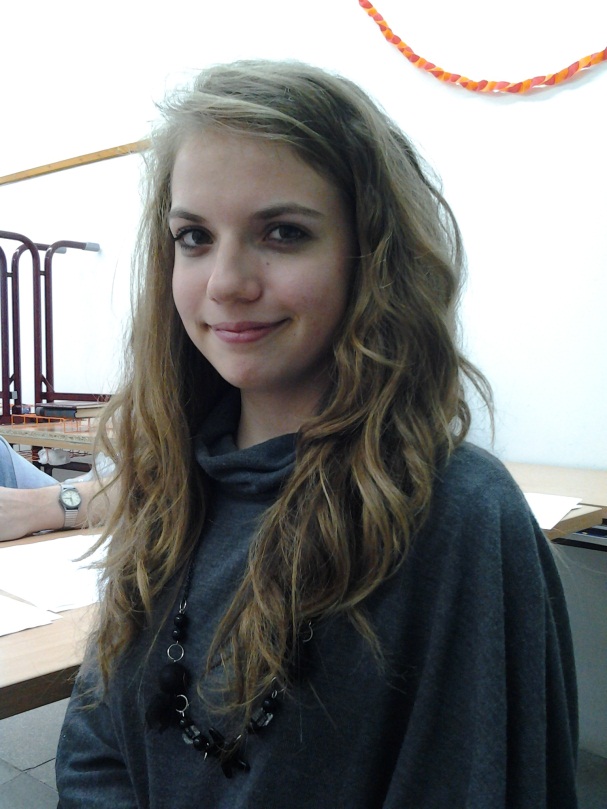 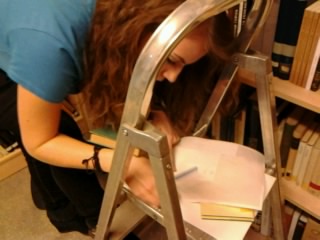 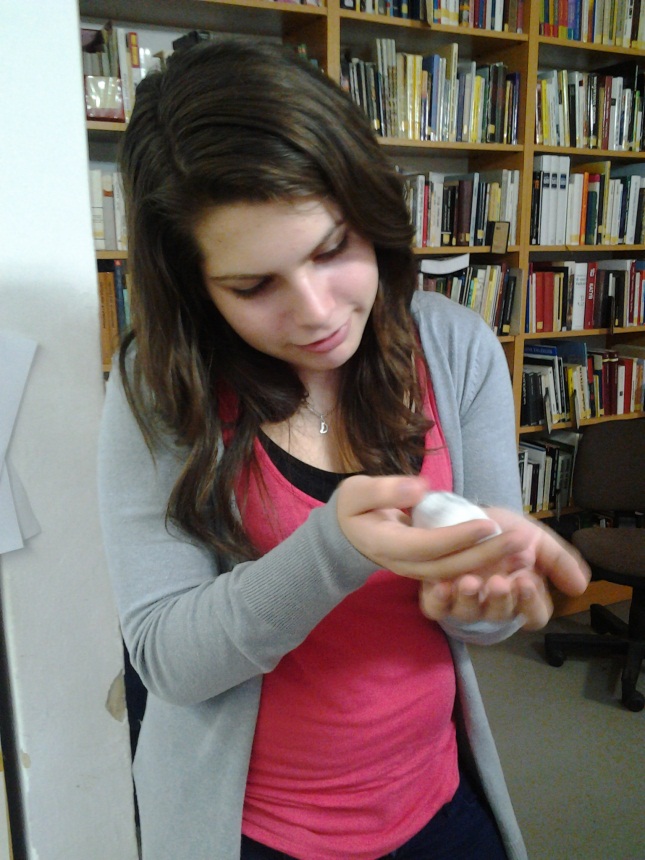 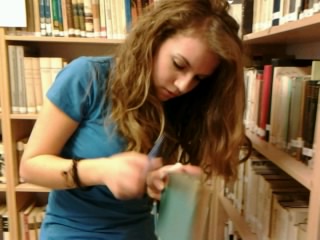 Iskolánk könyvtárában is szívesen látnak minket, mindig lehet miben segíteni. 
Sok könyvről lekoptak a jelzetek, ezért mi újra írtuk azokat. Az elhasználódott, szakadt könyveket megragasztottuk. Miután végeztünk a munkával, a könyvtárban lakó hörcsögöt is megnézhettük.
VENDÉGKALAUZ KÉPZÉS
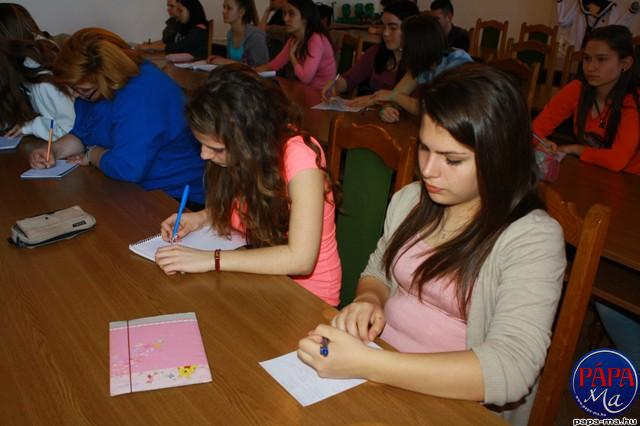 Pápa városa ebben az évben lett 800 éves. Ezen alkalomból sok rendezvény is megszervezésre került. Több városból jöttek vendégek akik szerették volna jobban megismerni szeretett városunkat. Ehhez a szép feladathoz toboroztak vendégkalauzokat.
Megtetszett nekünk ez a feladat, ezért örömmel vállaltuk és szívesen vettünk részt a felkészítő-tájékoztató órákon iskolánk dísztermében. 
A JMSZK kertjében változatos programok közül választhattak a látogatók. A Viking sakk nevű játékot ismertettük meg velük,  amit korábban a képzés során mi is megszerettünk.
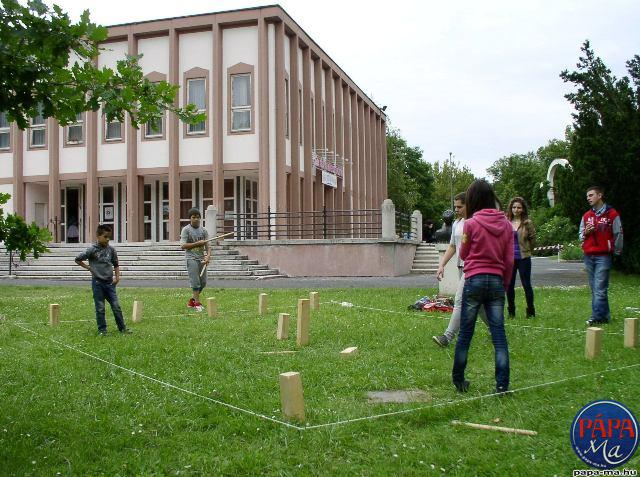 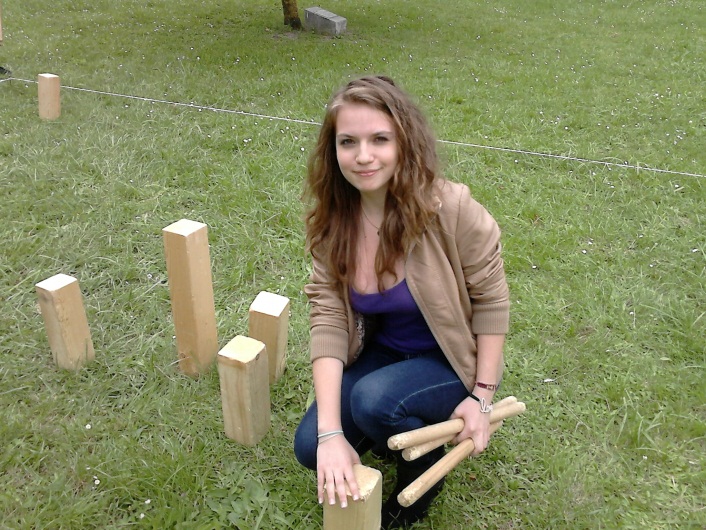 SZALAGAVATÓS VÁLLALÁSAINK
Minden évben különleges alkalom a szalagavató, ami sok előkészítő munkával jár. Segítettünk a keringőző lányok öltöztetésében, a JMSZK előterét berendeztük, megterítettük az asztalokat, poharakat, szalvétákat, pogácsát készítettünk az asztalokra, fogadtuk a vendégeket. Annak lebonyolításában mi is segédkeztünk. Üdvözöltük a vendégeket, pezsgővel és pogácsával kínáltuk őket. Az este egyik kiemelkedő pillanata a szalagok átadása volt. Minket ért az a megtiszteltetés, hogy tarthattuk a párnát, amin a végzősök szalagjai voltak.
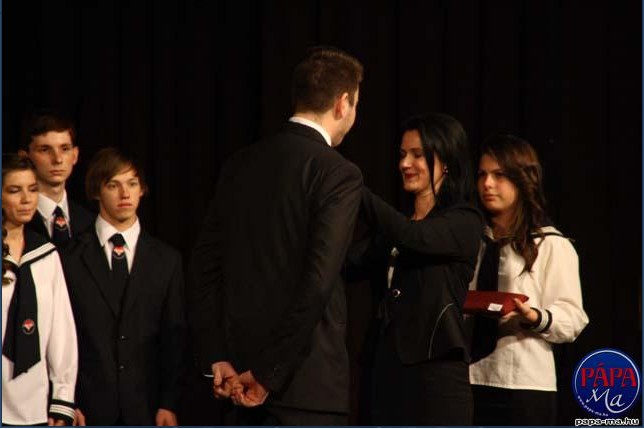 Rengeteg élménnyel gazdagodtunk az elmúlt években a közösség szolgálata közben. Az itt felsoroltak csak annak egy töredékei. Remekül éreztük magunkat, sokféle programban részt vehettünk.
Köszönjük a figyelmet!